Republic School District

Application for Project Approval for Progressive Design Build

Replacement 6-12 School
July 23, 2020
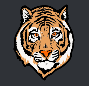 [Speaker Notes: Jeff with an intro and pass to kevin]
Agenda
Team
Scope 
Why PDB
RCW 39.10
Schedule
Budget and Funding
Questions
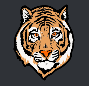 [Speaker Notes: Kevin to take this]
Project Team
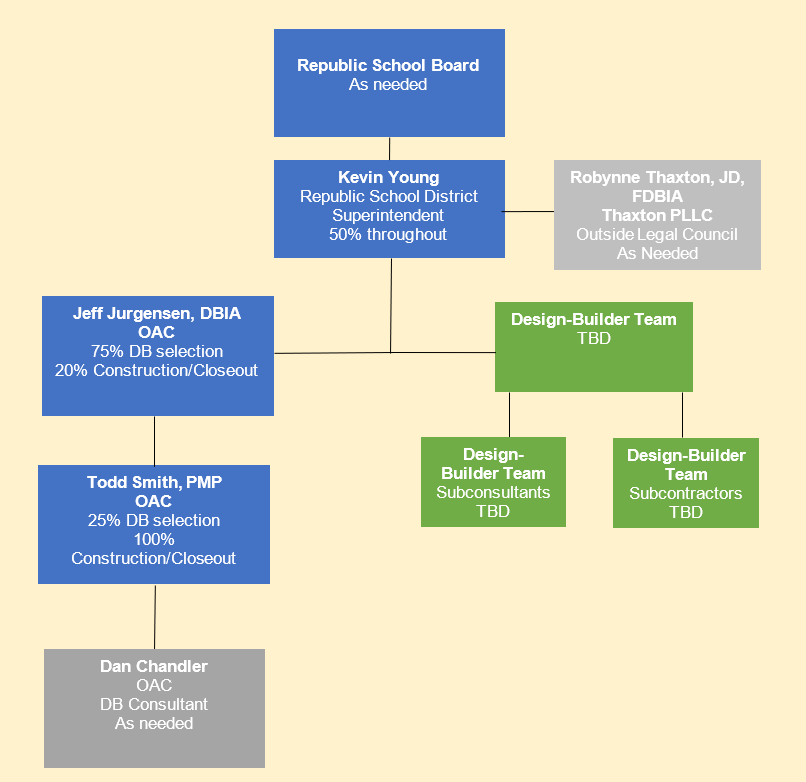 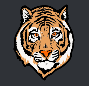 [Speaker Notes: Kevin to discuss this.  I have you at 50% but you will be involved more sometimes and less sometimes.  Talk about the need for experts due to location, building experience and one in a lifetime opportunity for the community.]
Scope of Replacement High School
New 48,000 to 50,000 sq. ft. Secondary School Facility
Demolition of existing high school
Attached to an existing elementary school
Limited field work
High School and Middle School students will be in existing middle school building to be saved
Combine the District Office into the new facility
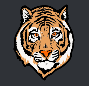 [Speaker Notes: Kevin to discuss the scope]
Bond Renderings
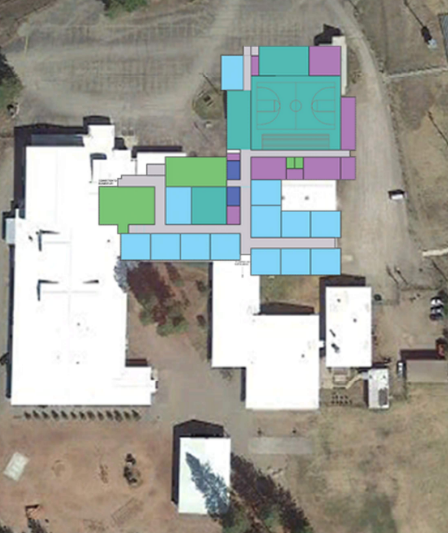 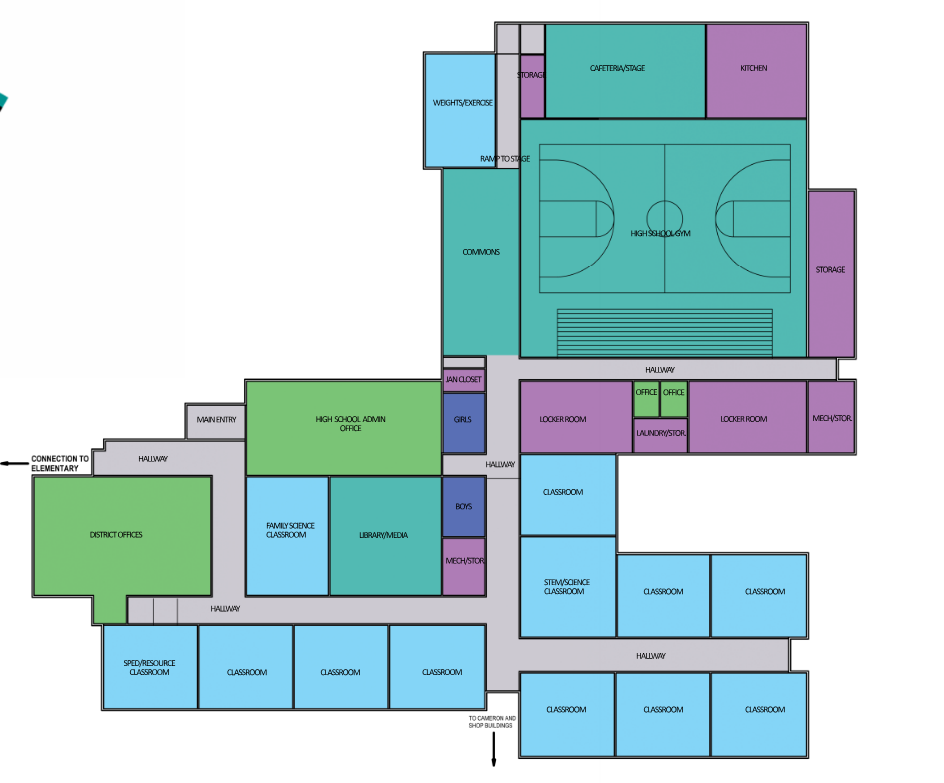 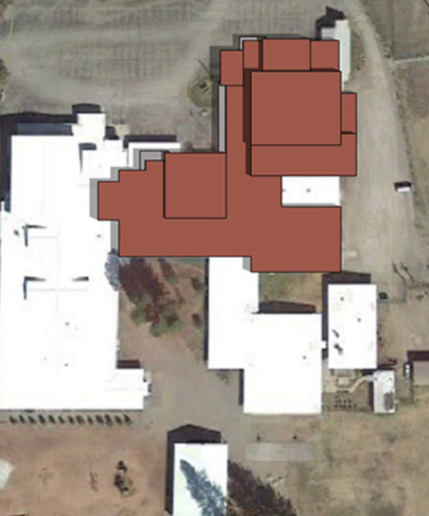 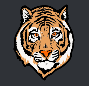 [Speaker Notes: Kevin to discuss the buildings.  Occupied campus etc.]
Why Progressive Design Build?
Predictability:  Align Budget and Scope

Time to Market and Expedited Schedule

Early Cost Certainty 

Single Contract for Owner with DB Team

Ability to involve Community & local Sub-Contractors
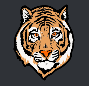 [Speaker Notes: Robynne discusses compliance with statute]
RCW 39.10.300
The project meets all criteria of the RCW:
This project will be provided opportunity for greater innovation and efficiencies…
This project will realize significant savings in project delivery time… 
The involvement of design build team is critical to in developing the construction methodology due to the location of the project…
The School District has put together an experienced team.
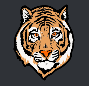 [Speaker Notes: Robynne discusses compliance with statute.]
Replacement High School Schedule
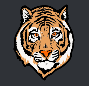 [Speaker Notes: Jeff to review the schedule.  Input from Robynne]
Replacement High School Budget
August 4, 2020 is the ballot for a Bond.  60% approval needed
Costs for Professional Services (A/E, Legal etc.)		$1,108,700
Estimated project construction costs (including construction contingencies):		$15,800,00
Equipment and furnishing costs		$1,226,000
Off-site costs		$200,000
Contract administration costs (owner, cm etc.)			$800,000
Contingencies (design & owner)		$1,025,000
Other related project costs (briefly describe) 		$300,000
Sales Tax (Construction & Design)		included above
Total		$20,500,000
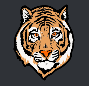 [Speaker Notes: Jeff to work on Budget]
Special Consideration
The District passes a bond for $4.5 million 
District will receive $9 million in distressed school grant (Counts as local money)
District uses the above $13.5 million to get School Construction Assistance Program Matching money in amount of $6 to $7 million
Received additional $100k for planning and prep for project
Brings total to $20.5 million for the Total Project Costs
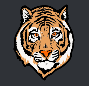 [Speaker Notes: Kevin to discuss this.]
What Have We Done with Prep Grant
Completed Educational Specifications
Completed the Hazardous Material Survey of Facility
Completed a boundary survey & limited topographic survey
Completed the SEPA checklist and issued a DNS
Completed a limited Geo Technical Investigation along with a Stormwater Retention Study
WE ARE ALL READY TO GO GET TO WORK
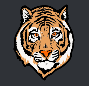 [Speaker Notes: Jeff]
Responses to Questions
Question 1 – The School District hired MMEC to provide preliminary information for the bond committee and develop Ed Specs to get staff and community involved prior to the bond vote.  MMEC’s work was very preliminary and will be provided to all proposers, and they will not have an advantage over other proposers.

Question 2 – This is a one-time grant, if the bond fails on August 4, 2020 the project will not move forward.  The RFQ will not be issued until after the vote.
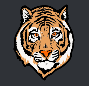 [Speaker Notes: Robynne to take this]
Questions?
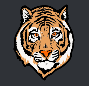 [Speaker Notes: Kevin to close.  Jeff and Robynne to say thank you]